Турция
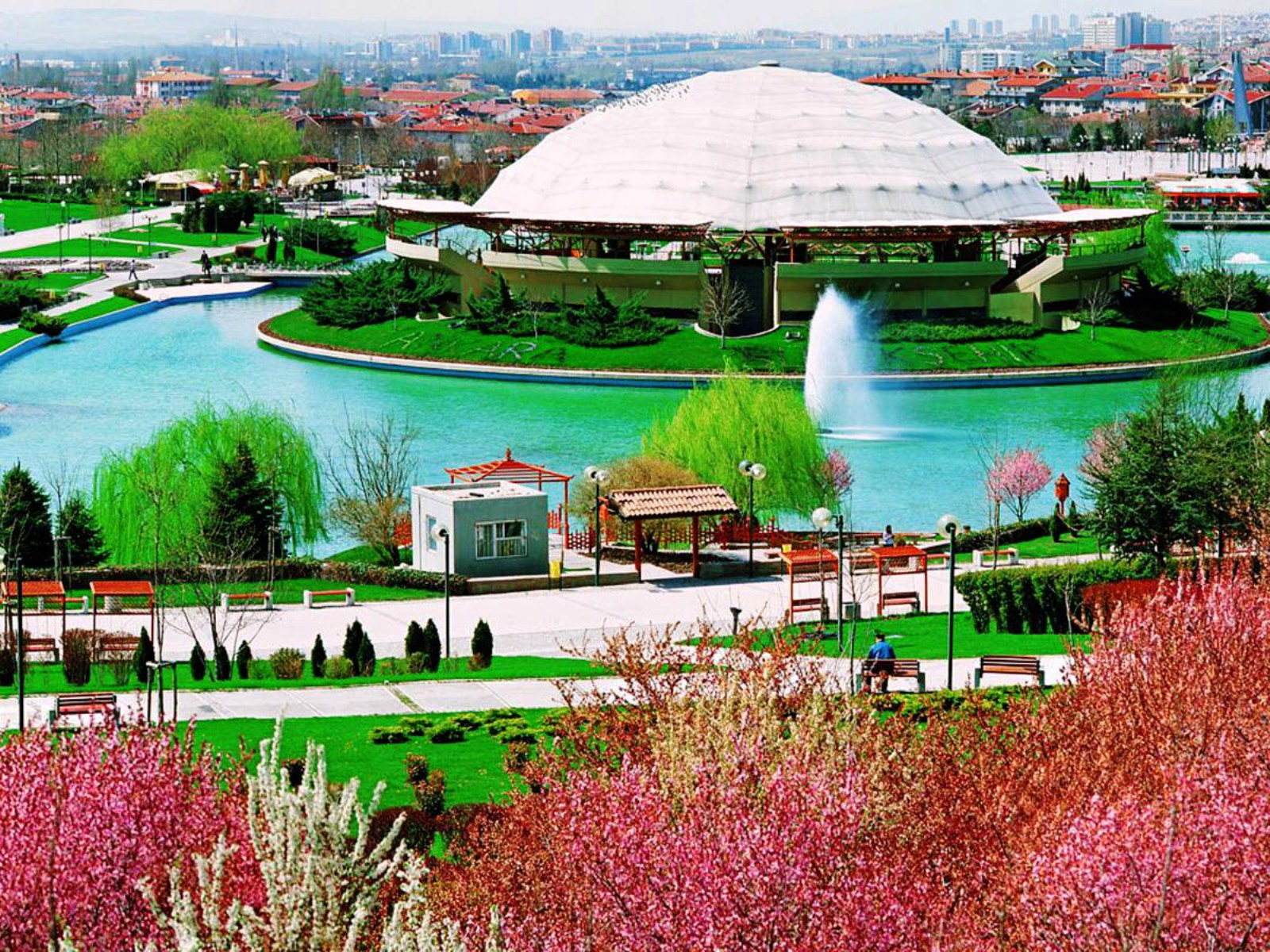